บทบาทของการวิจารณ์ในวัฒนธรรมดนตรี
เจตนา  นาควัชระ
มโนทัศน์หลัก
เกี่ยวกับการวิจารณ์
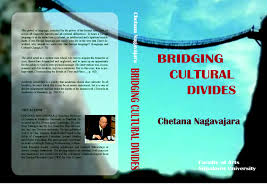 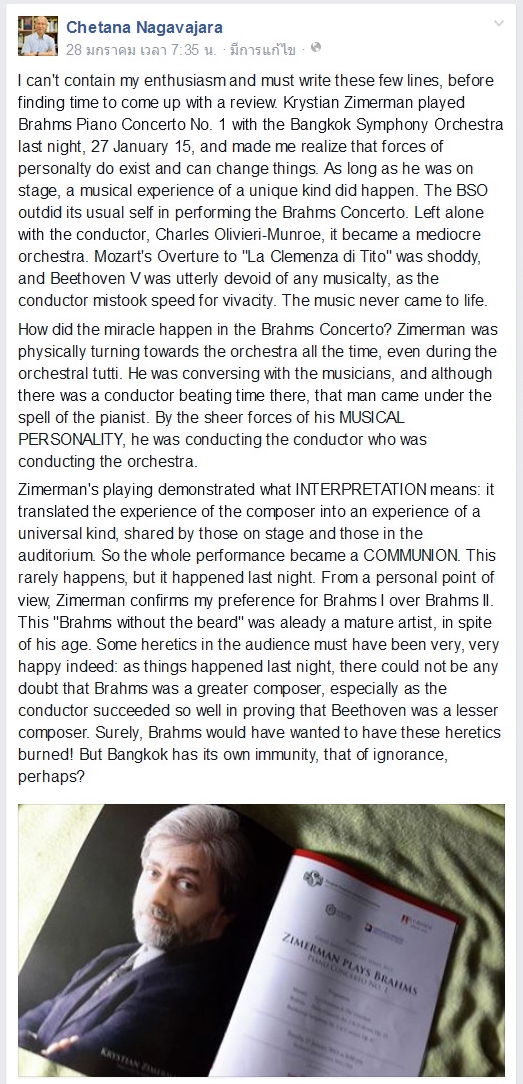 Beethoven: Symphony No. 5
(Thielemann)
Johannes Brahms
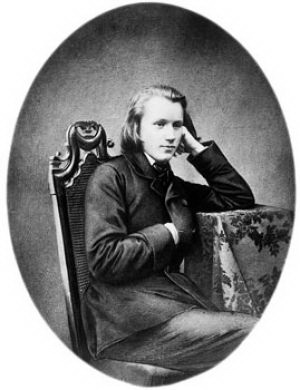 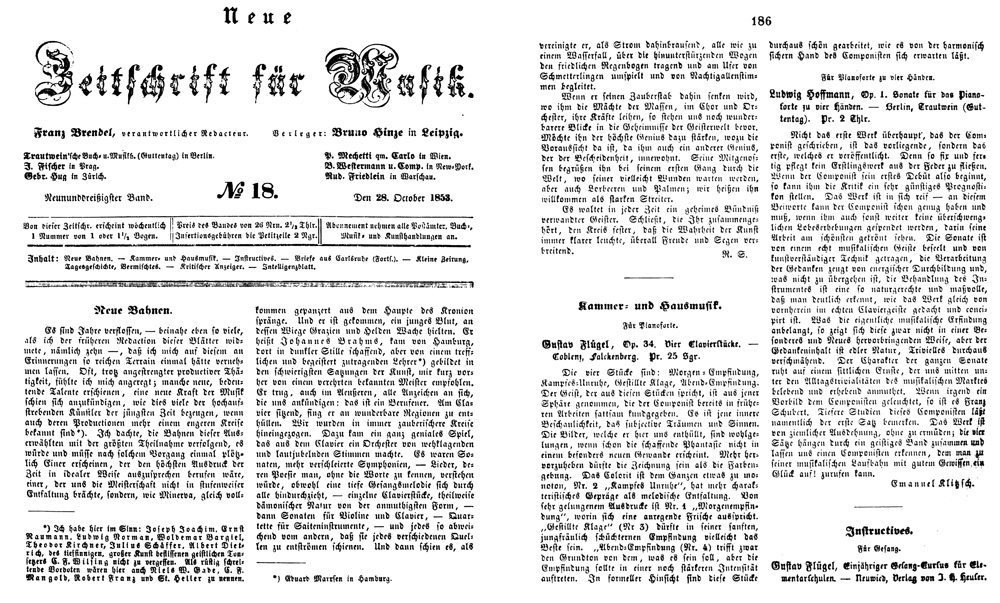 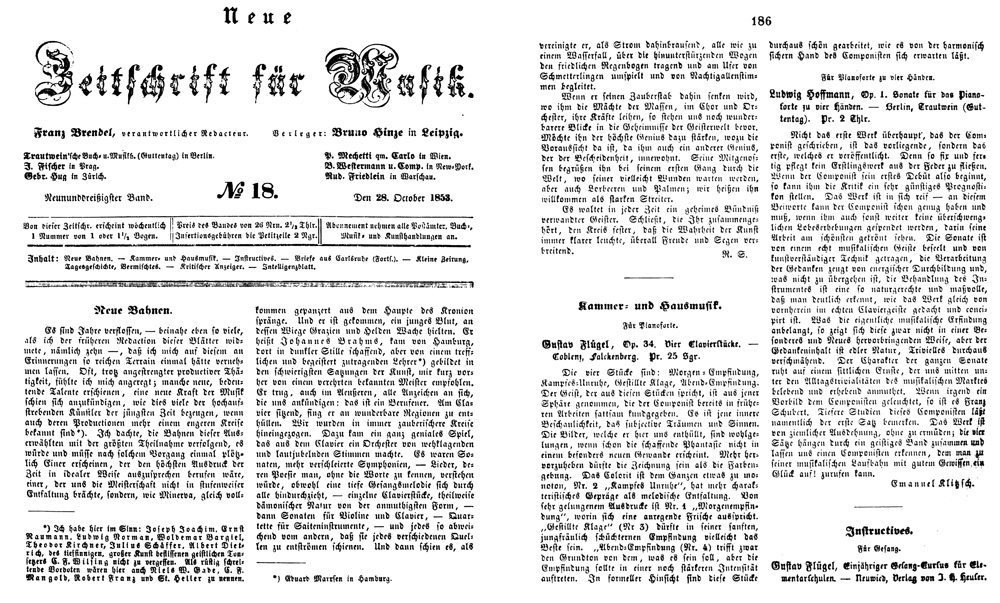 Brahms: Piano Concerto No. 2 (Barenboim)
Brahms: Piano Concerto No. 2 (Zimerman)
Brahms: Symphony No. 3
(Abbado)
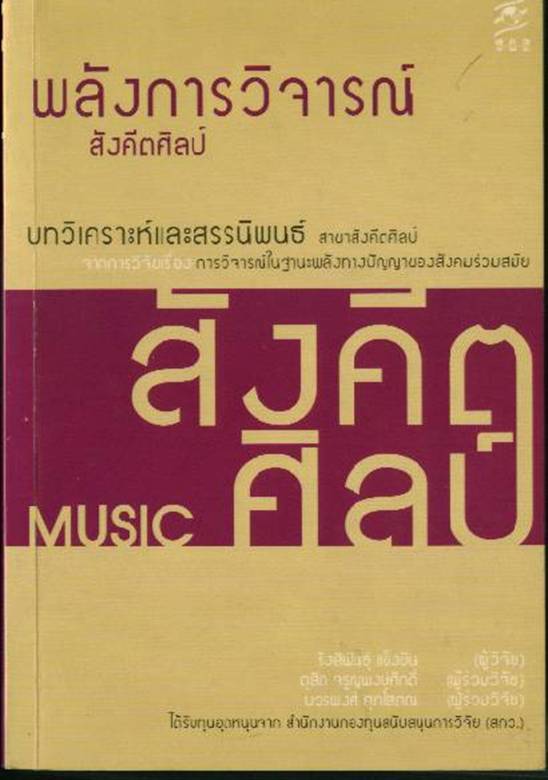 Pablo Casals
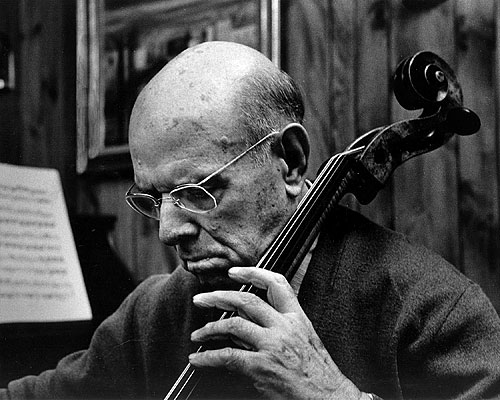 ไอแซค สเติร์น วิจารณ์ พาโบล คาซาลส์
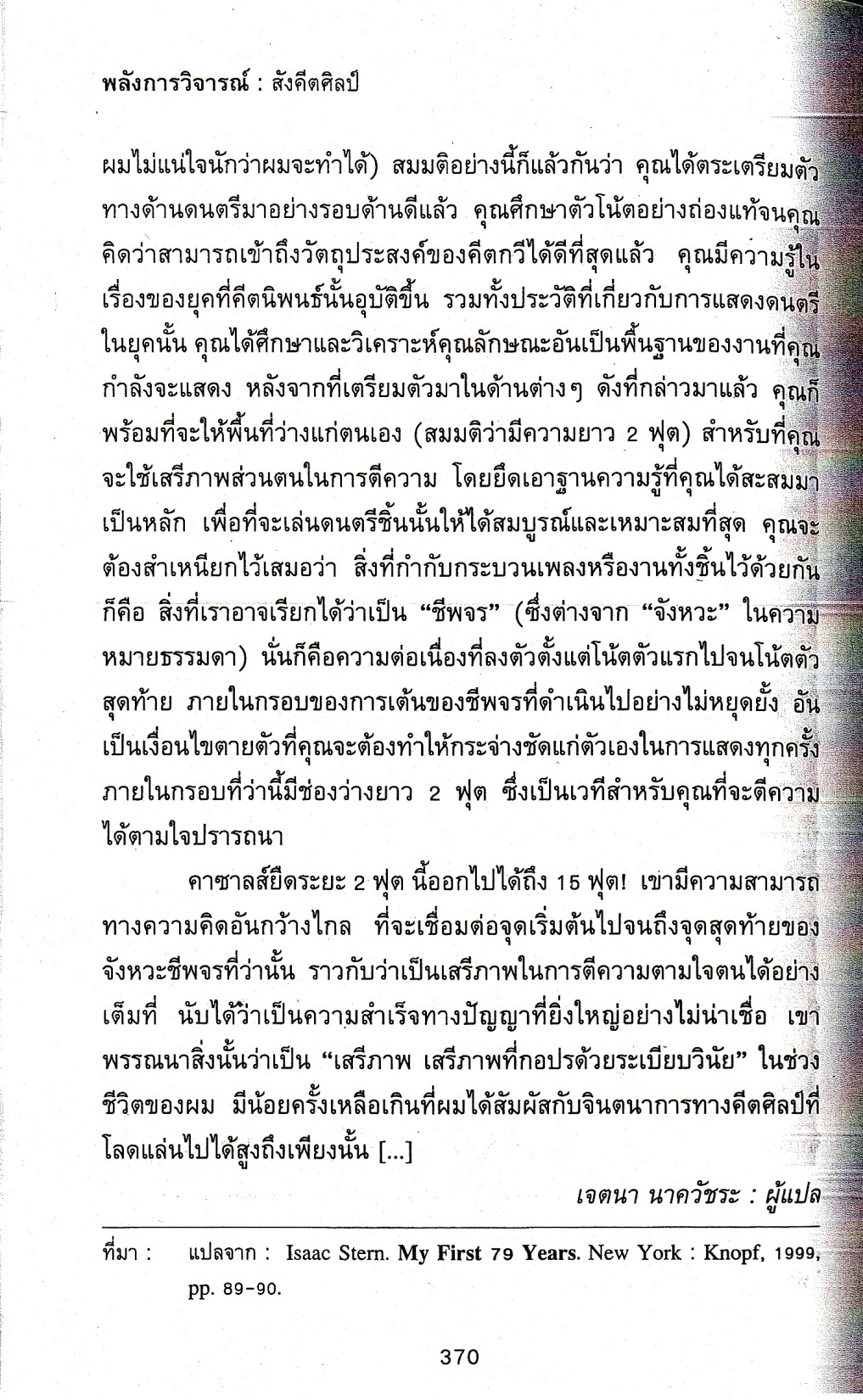 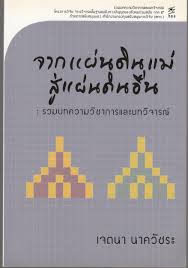 Mikhaïl Pletnev
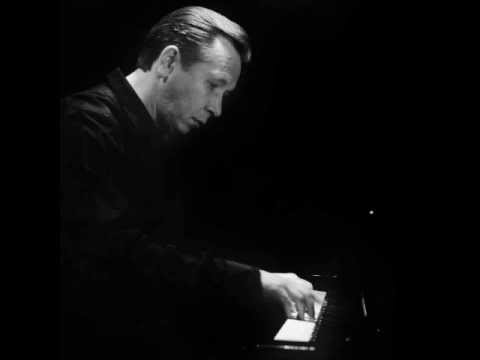 สุดยอดของดนตรีคือการสูญสลายของอัตตา:  ว่าด้วยการแสดงเปียโนของ มิคาอิล  เพลทเนฟ
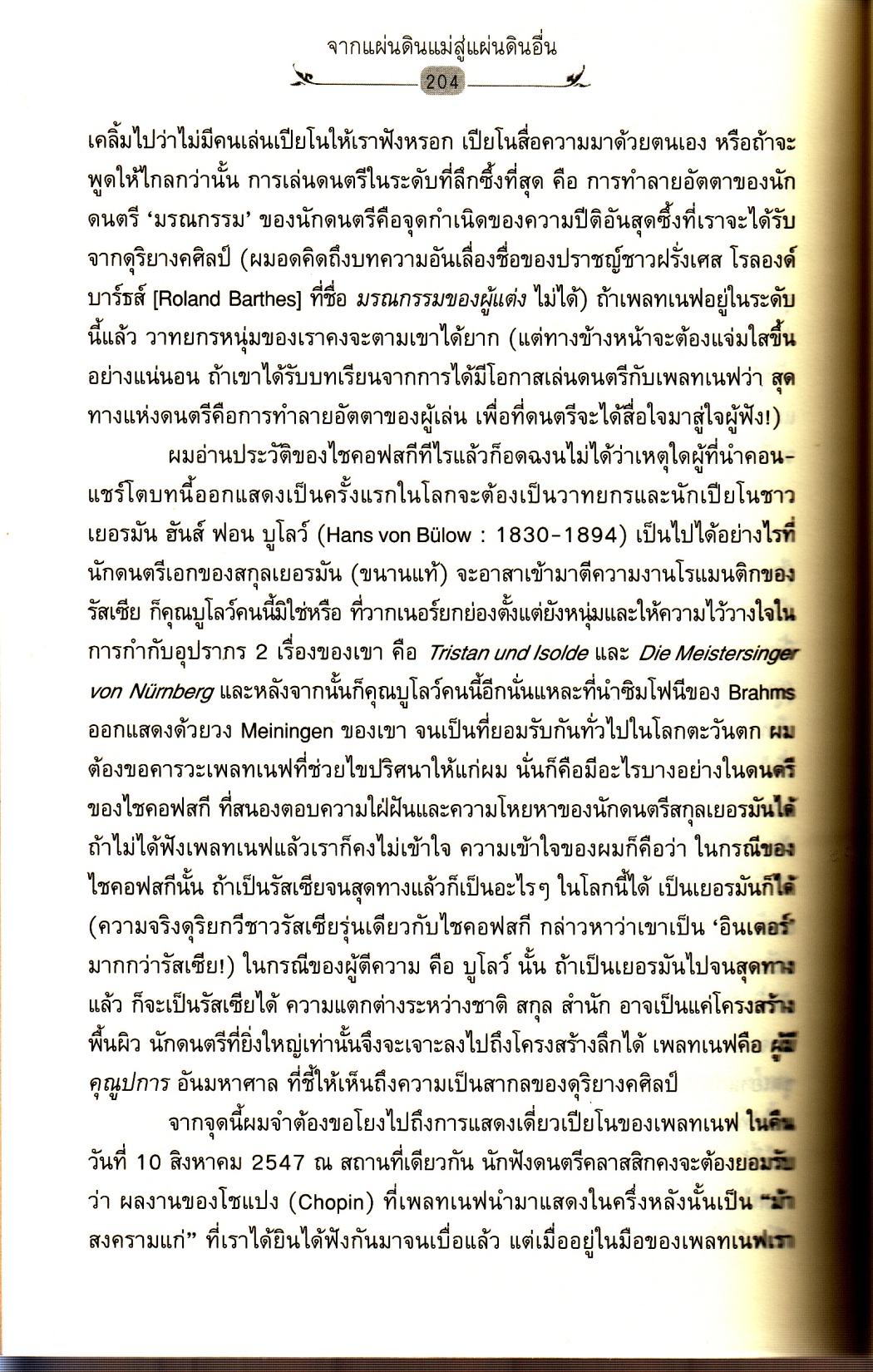 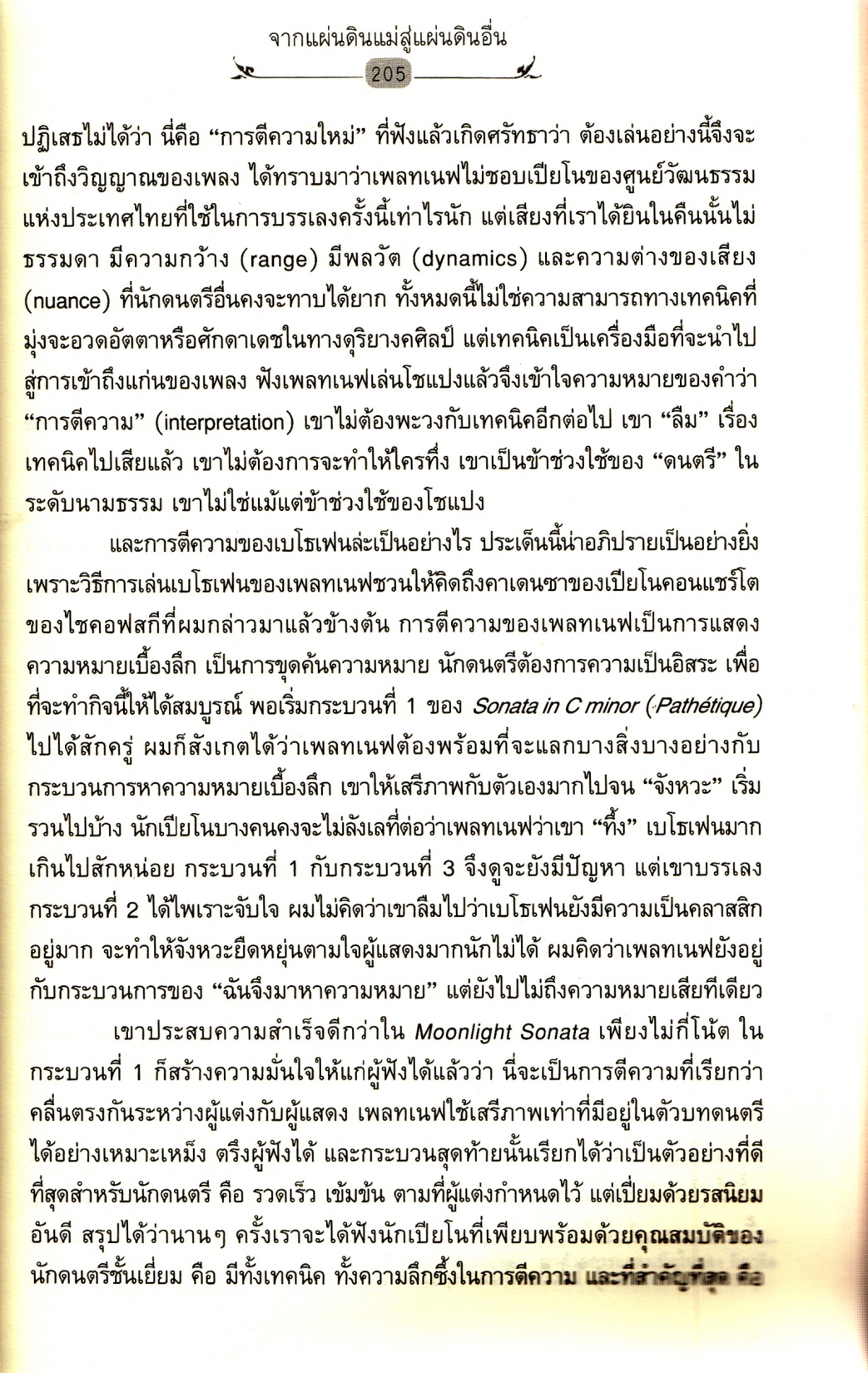 Menuhin in Moscow 1945

Wieniawsky:  Scherzo
tarantelle  (live)
Menuhin: from The Violin of the Century

Wieniawsky:  Scherzo
tarantelle  (film)
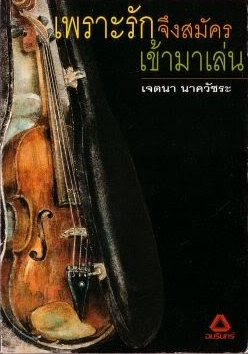 วงเยื่อไม้
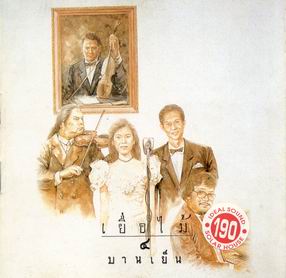 “เยื่อไม้”  มิติใหม่ของเพลงสุนทราภรณ์
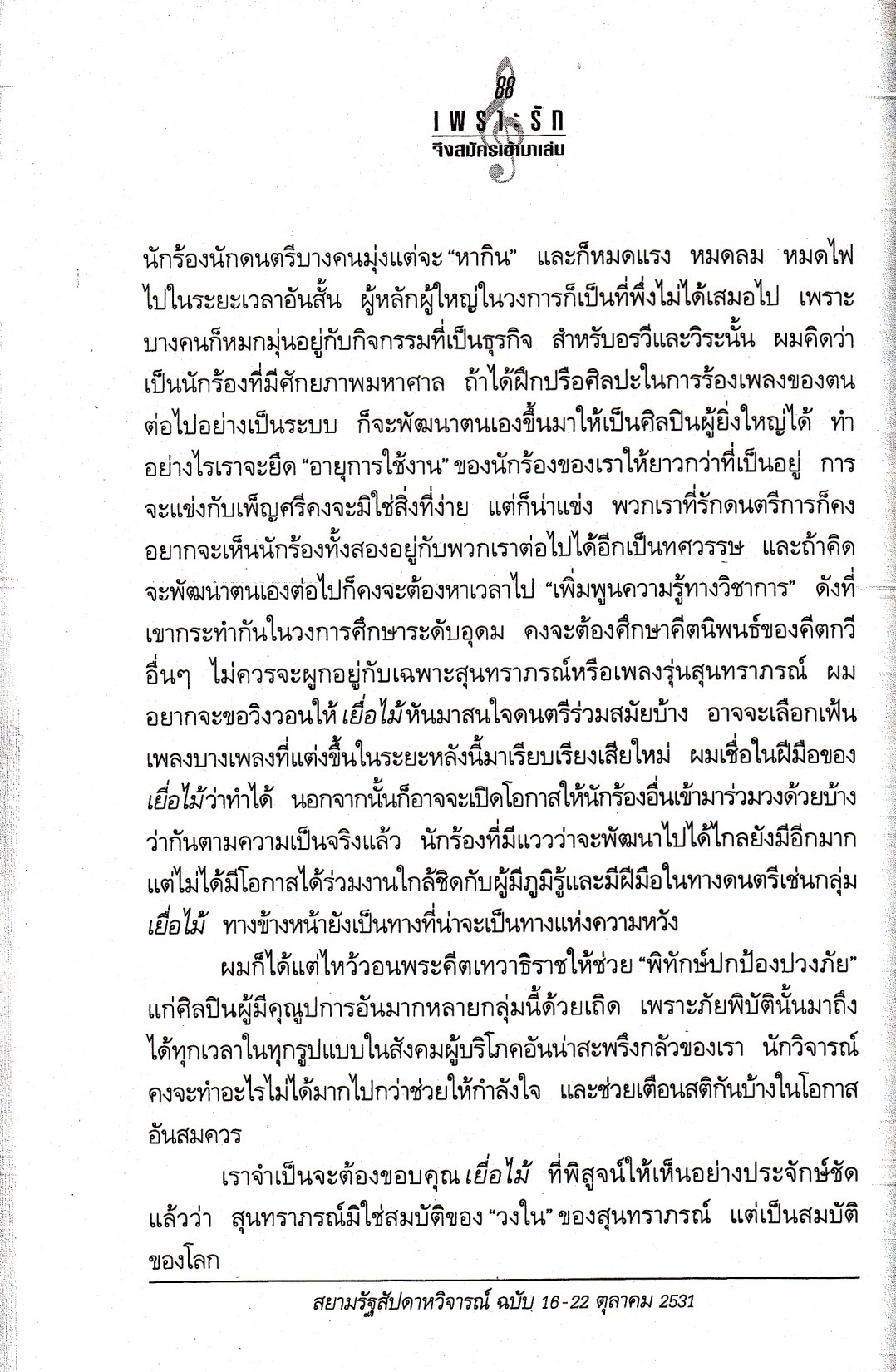 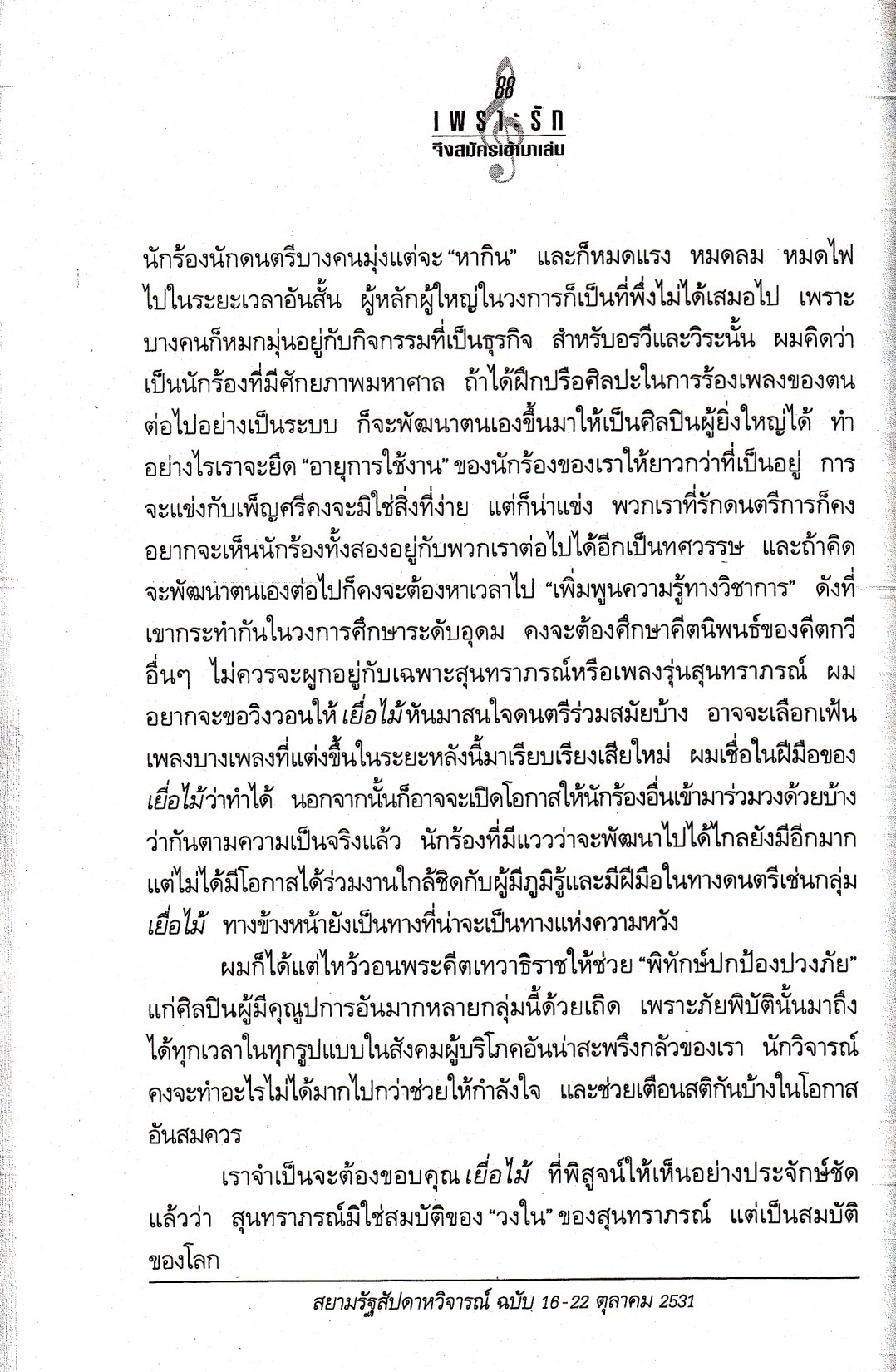 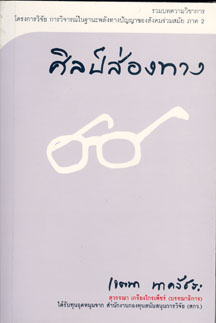 รัชกาลที่ ๓ ทรงวิจารณ์เพื่อน
…อย่าพิกลจริตให้ผิดผัน	เคร่าครองชีวันไว้ดีกว่า
ยังกำดัดสันทัดยุพานพา		ทั้งสักรวาก็ดีปรีชาชาญ
แล้วแหลมหลักในลักษณกลเลศ	รู้จบไตรเพททหารหาญ
รู้มากมักได้ยากทรมาน		สดับสารนึกน่าจะปรานี
แต่งตอบจะประกอบให้หายหลง	อย่าพะวงในสัมผัสทั้งสี่
กลิ่นเสียงรูปรสวาที		กระยาหารอันมีโอชารส
อีกทั้งดุริยางคดนตรี		ทั้งนี้ให้พร่ำจำอด
จะเสียตัวก็เพราะกลั้วรักรส	เป็นเบื้องบทเร้าราคราคี
อย่าใหลหลงพะวงว่าสิ่งสุข		คือกองทุกข์ใหญ่ไม่เอาตัวหนี
เพราะเมตตาจึ่งช่วยว่าให้ดีดี	อย่าจู้จี้ให้พลอยรำคาญเอยฯ
www.thaicritic.com
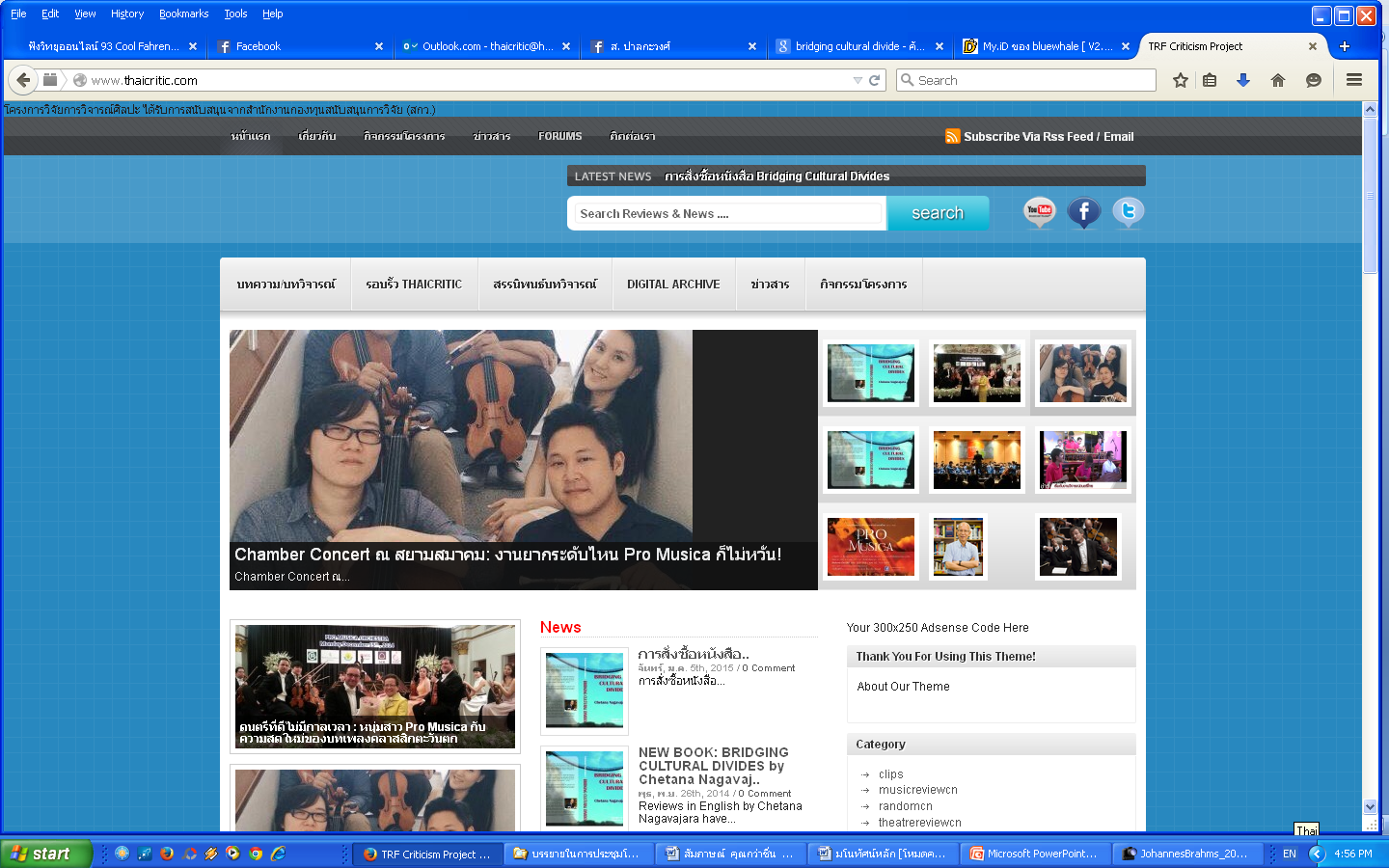